Recovery 
and 
Prevention
A Family Guide
[Speaker Notes: •]
This product is developed by Pamela Mulready under the 2023 New England Prevention Technology Transfer Center (PTTC) Research and Design (RAD) Fellowship Program. The New England PTTC and this program are supported by SAMHSA of the U.S. Department of Health and Human Services (HHS). The contents are those of the author and do not necessarily represent the official views of, nor an endorsement, by SAMHSA/HHS, or the U.S. Government. SAMHSA Cooperative Agreement #5H79SP081020-05.
Recovery and Prevention
A Family Guide
[Speaker Notes: This program was developed in partnership with the New England Prevention Technology Transfer Center with funded support from the Substance Abuse and Mental Health Service Administration.]
alternative to suspension program
About The Product Developer
Pamela Mulready, MS, LPC, LADC, RSS has worked in behavioral health direct care as well as in the fields of prevention and recovery support. She specializes in providing trauma-informed therapy for individuals with co-occurring substance use and mental health conditions. She has also worked as a clinical supervisor in multiple settings and has provided support to teams of therapists facilitating Intensive Outpatient Programming. Pam has been employed as an Alcohol and Other Drug Education Specialist in multiple collegiate communities and currently works in a nonprofit setting in both the fields of recovery and prevention. She is passionate about promoting mental health and substance recovery supports/resources, particularly for the young adult population.  Pam enjoys witnessing others cultivate joy and meaning in their lives through the process of engaging in peer recovery support communities.


Pam is grateful for this opportunity.

Email: pam153153@gmail.com
Recovery and Prevention
Product Description
A practical resource to be shared by clinicians with individuals in treatment for substance use disorder. This toolkit will provide the person in treatment with resources from the disciplines of prevention and peer recovery support. 

It will assist in increasing the family’s awareness of applicable prevention information and strategies and will also educate about various levels of clinical and peer support that are available in the community.


The product is in 2 presentation slide decks and a corresponding
 resource guide

One presentation focuses on family recovery
One presentation focuses on substance use prevention for families
alternative to suspension program
Recovery and Prevention
[Speaker Notes: https://youtu.be/JL2XMiOO0Fg]
Family involvement on any level can:

•Motivate people with substance use disorder to receive or continue treatment/recovery

•Improve overall family functioning

•Foster healing for family members affected by the consequences of substance use

•Reduce risk to children and adolescents of developing substance use disorder and other life challenges
Research shows that families can greatly influence the treatment of any illness, including substance use disorders
alternative to suspension program
Recovery and Prevention
Clinical Treatment Settings Can Benefit From Implementing The Tools And Wisdom From Other Portions Of The Continuum Of Care
alternative to suspension program
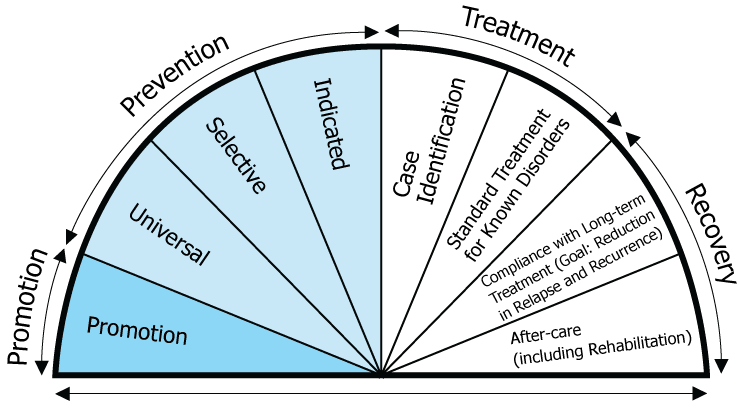 Springer, John & Phillips, Joël. (2007). The Institute of Medicine Framework and its implication for the advancement of prevention policy, programs and practice. Retrieved from (PDF) The Institute of Medicine Framework and its implication for the advancement of prevention policy, programs and practice (researchgate.net)
Recovery and Prevention
Themed Sections Can Be Used Over The Course Of Treatment
 In The Family Recovery Presentation
alternative to suspension program
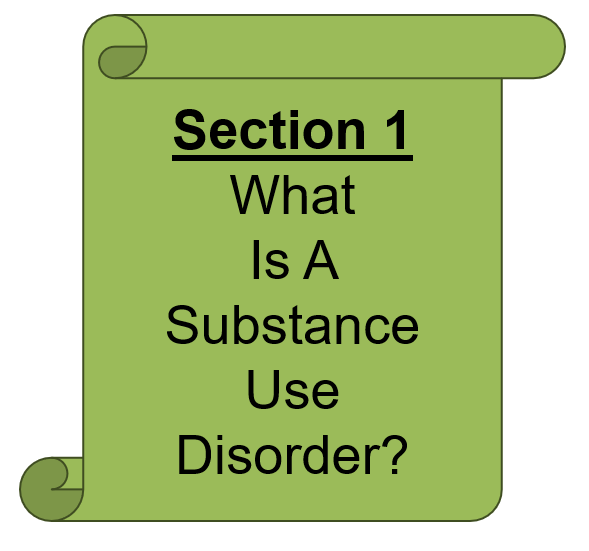 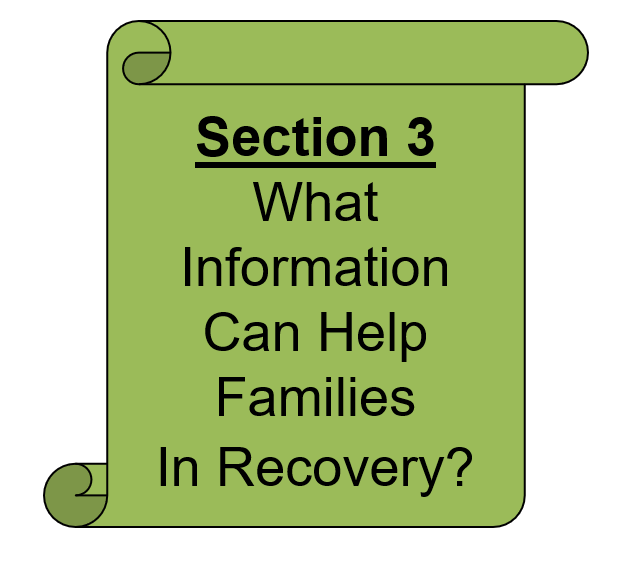 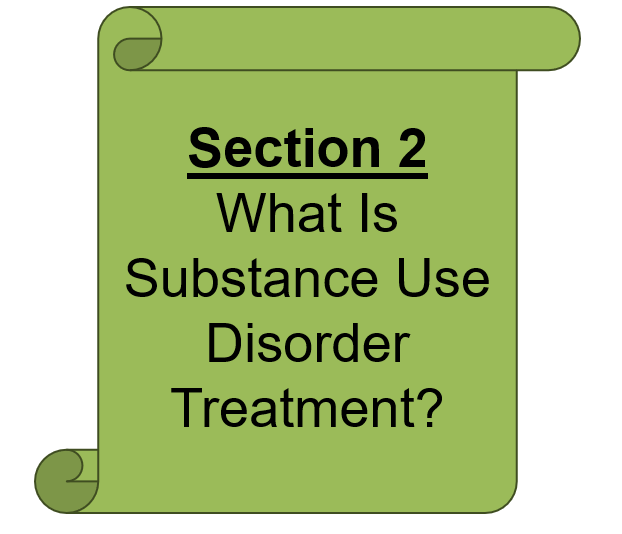 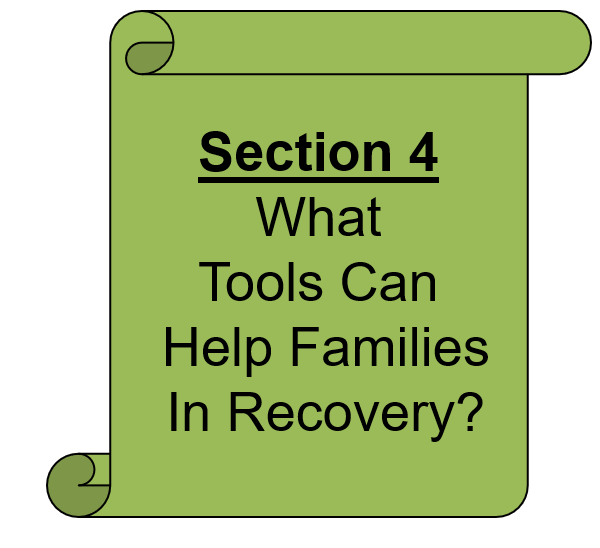 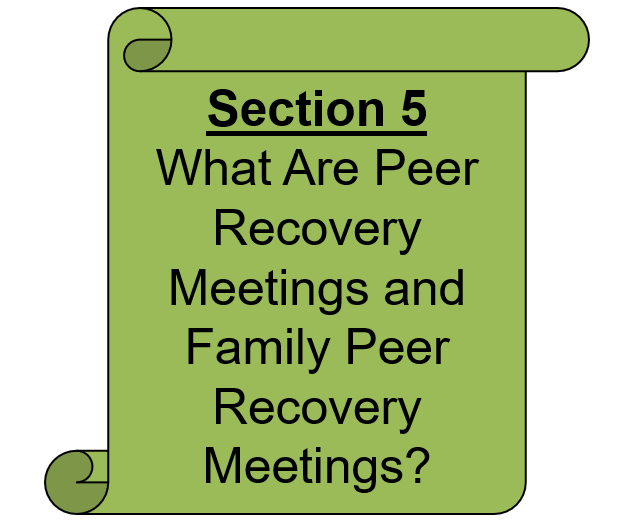 Recovery and Prevention
[Speaker Notes: https://youtu.be/JL2XMiOO0Fg]
Interactive Elements To Help Participants Engage Fully
alternative to suspension program
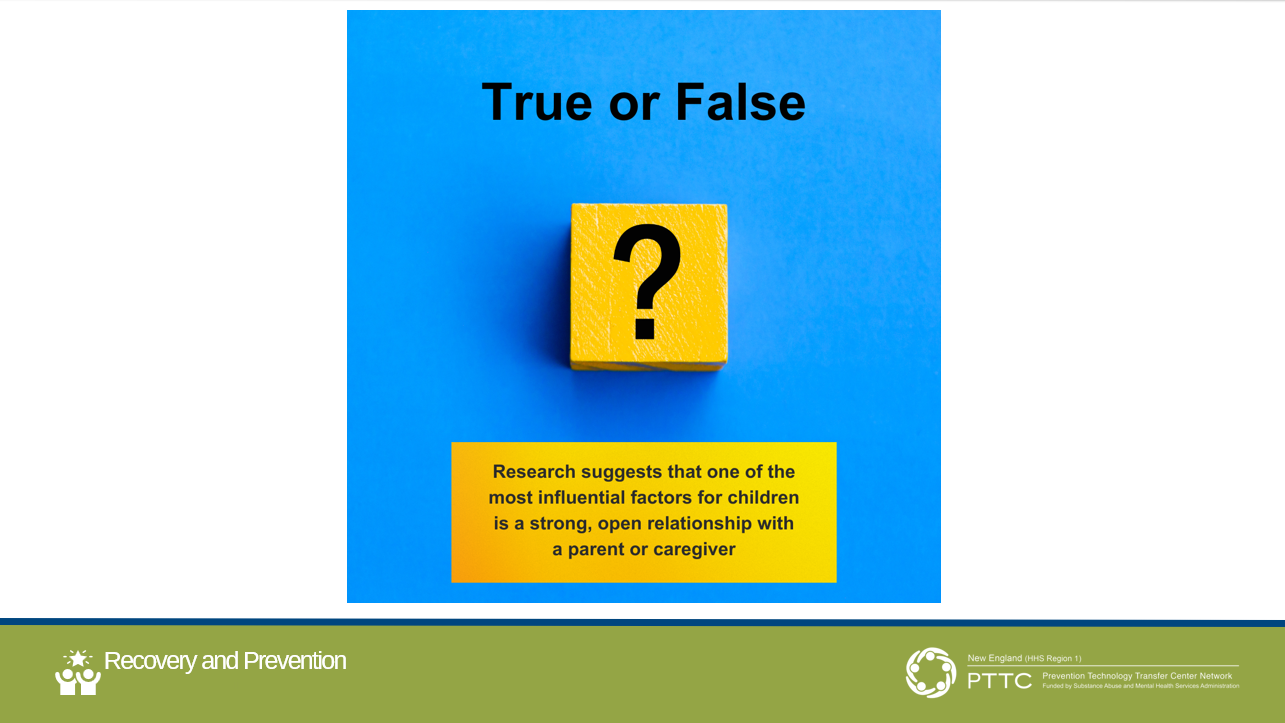 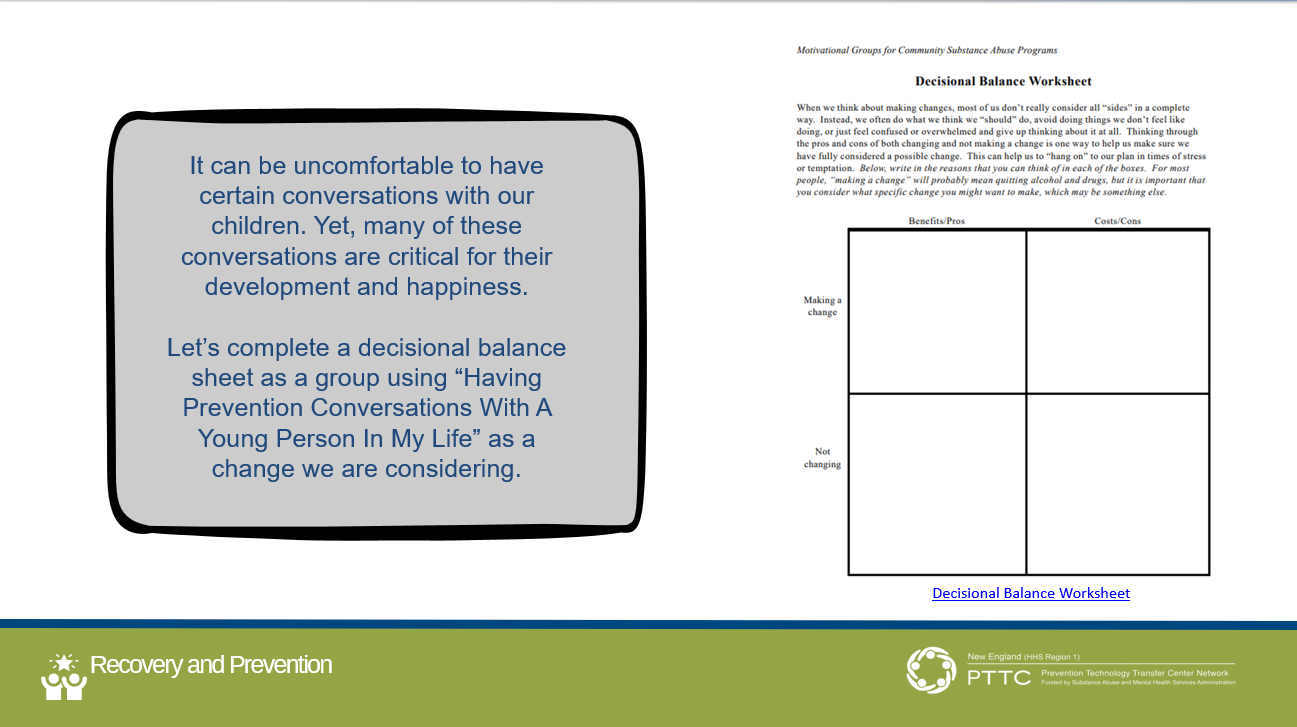 Recovery and Prevention
[Speaker Notes: https://youtu.be/JL2XMiOO0Fg]
Clickable Links To Go Directly To Resources
alternative to suspension program
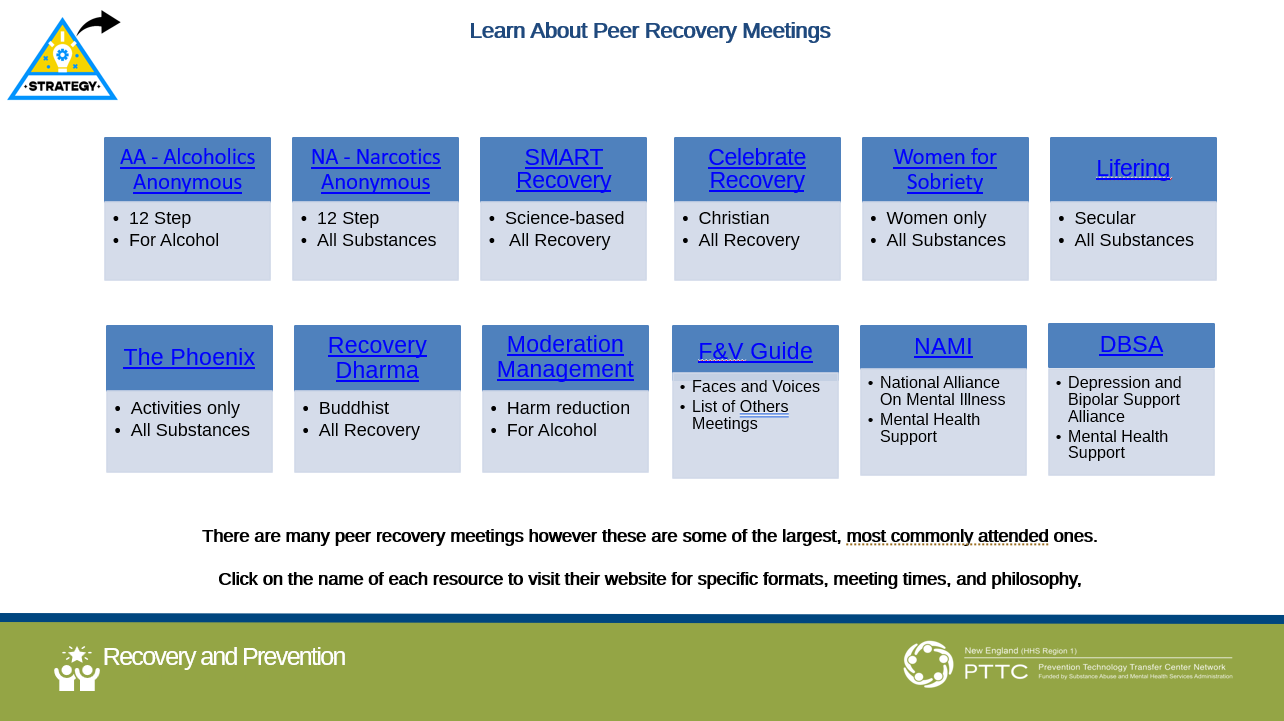 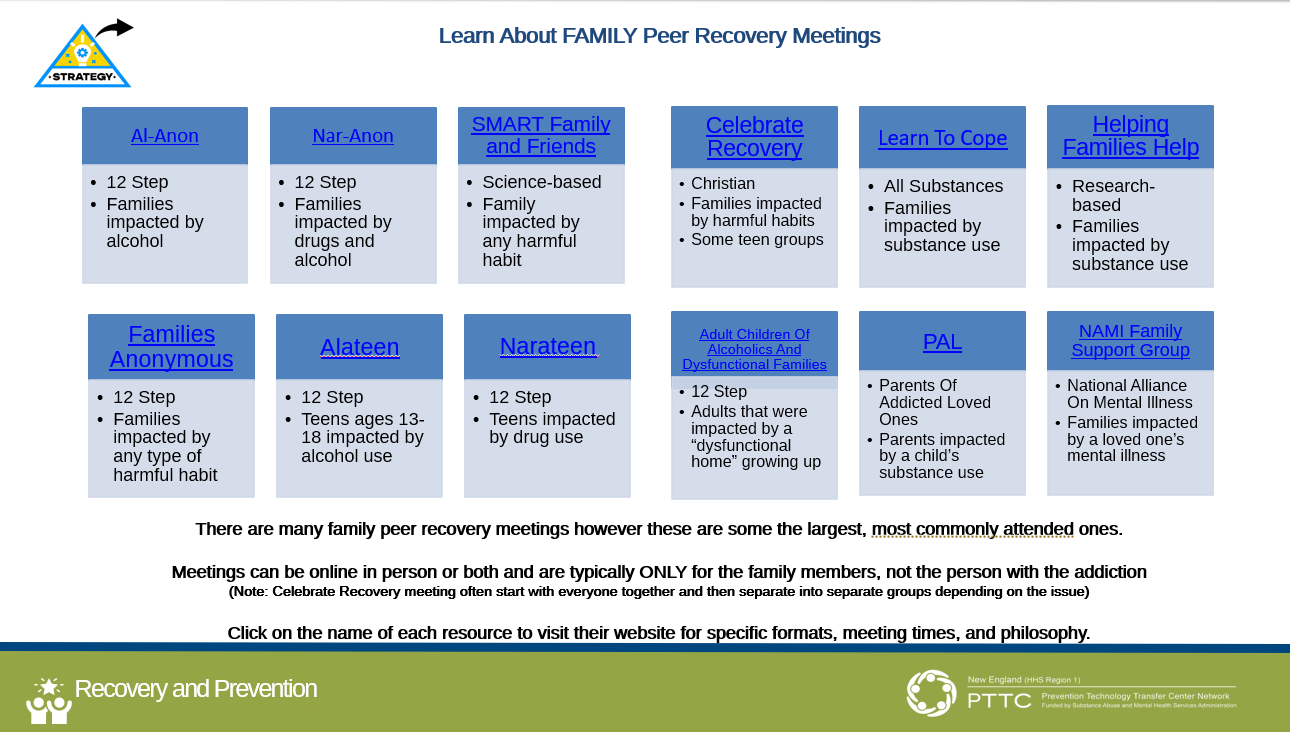 Recovery and Prevention
[Speaker Notes: https://youtu.be/JL2XMiOO0Fg]
How Common Is It To Have A
alternative to suspension program
Practical Strategies For Prevention And Support
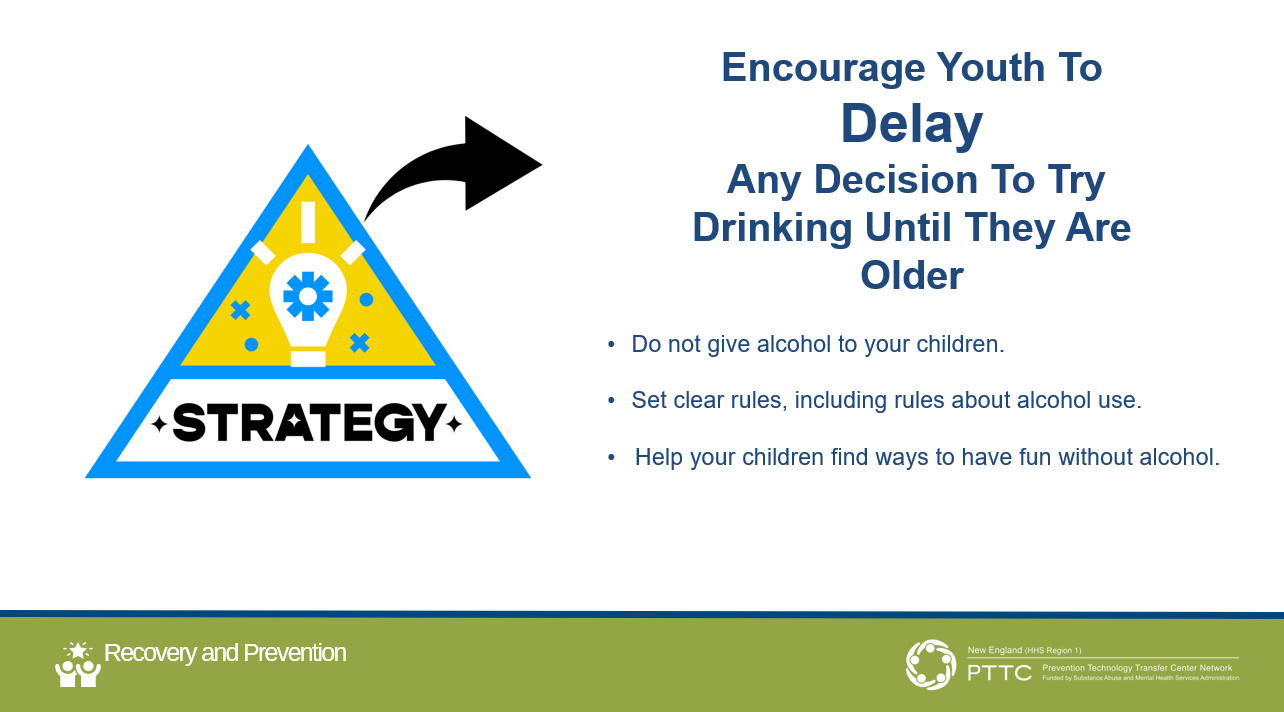 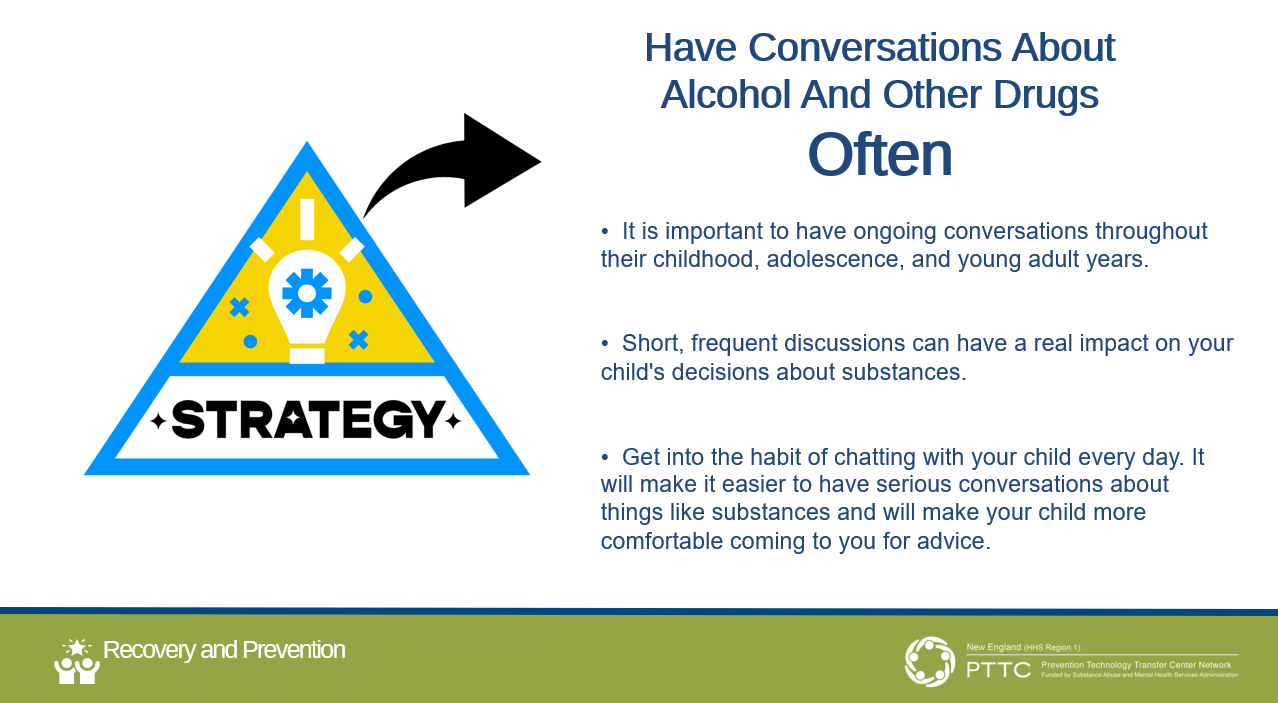 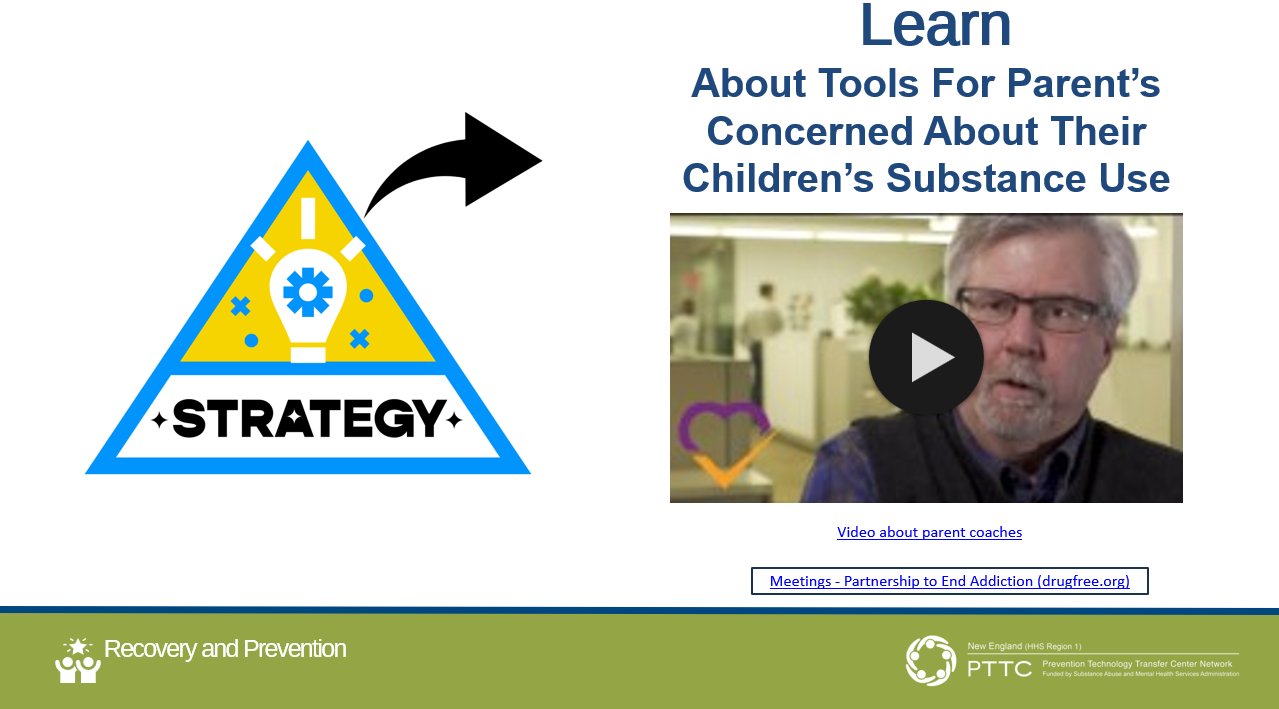 Recovery and Prevention
[Speaker Notes: https://youtu.be/JL2XMiOO0Fg]
Useful Tools Families Can Access After The Presentation
How Common Is It To Have A
alternative to suspension program
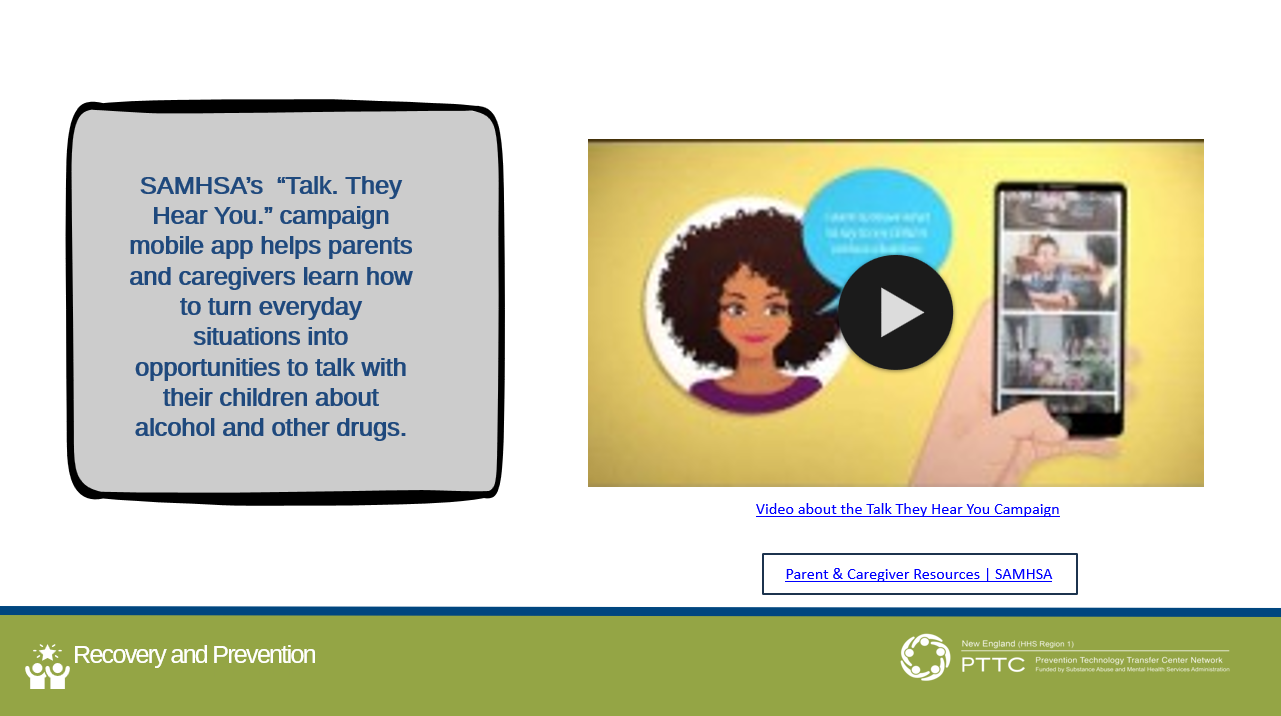 Recovery and Prevention
[Speaker Notes: https://youtu.be/JL2XMiOO0Fg]
alternative to suspension program
Both Presentations Can Be Used With A Person In SUD Treatment OR Their Adult Family Member
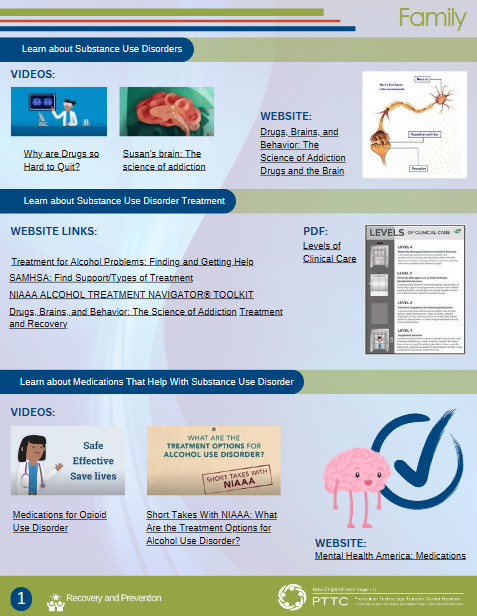 Both Presentations Have Notes On Choice Points 
And Suggestions For Implementation In A Clinical Setting, 
Written With Multiple Audiences In Mind
Both Presentations Have Corresponding Handouts That Can Be Share Electronically with Attendees
Recovery and Prevention
alternative to suspension program
Thank You For The Work That YOU Do!



I Hope This Product Is Helpful For Your Work And For The People You Serve!
Recovery and Prevention